Биомеханический аспект действий в плавании
Работу выполнила Бадмаев Данил Дмитриевич
Студент 202 группы ФГБОУ ВО «ВГАФК»
Научные руководители:
Лущик И.В., доцент кафедры ТиТФКиС ФГБОУ ВО «ВГАФК» и
Абдрахманова И.В., доцент кафедры ТиТФКиС ФГБОУ ВО «ВГАФК»
Введение
ПЛАВАНИЕ ЯВЛЯЕТСЯ ВАЖНОЙ ЧАСТЬЮ ДВИГАТЕЛЬНОЙ КУЛЬТУРЫ ЧЕЛОВЕКА. Плавание — метод передвижения человека и животных в воде, который не подразумевает контакт с дном. Плавание является способом передвижения, развлечением и отдыхом, а также видом спорта.
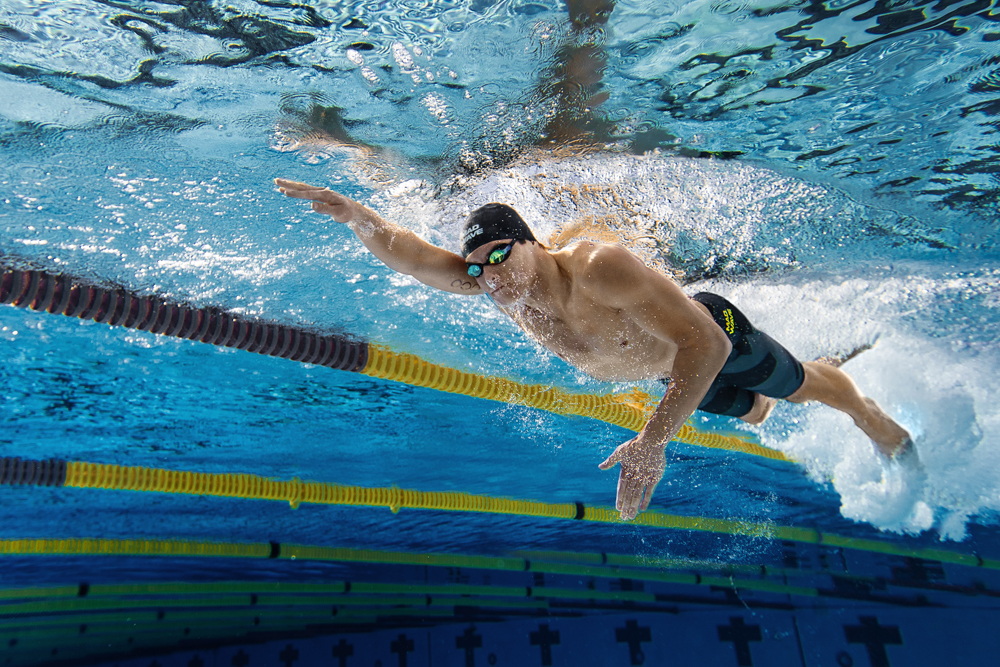 КИНЕМАТИКА ПЛАВАНИЯ: КРОЛЬ
ЗАДАЧИ:
I фаза - как можно меньше терять скорость
продвижения вперед

II фаза - начать увеличение скорости

III фаза - повысить скорость

IV фаза - как можно более поднять скорость.
Выдох (при повороте головы вправо)
осуществляется в III и IV фазах первого полуцикла,
а вдох - в I и II фазах полуцикла.
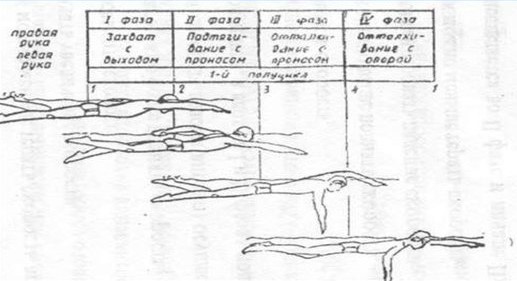 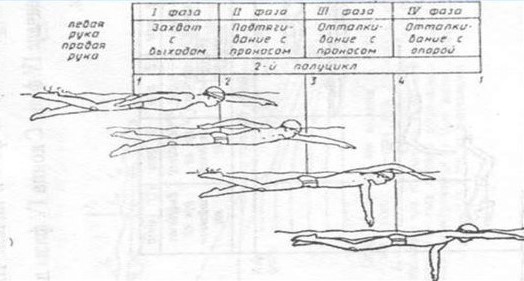 1 —ВЫХОД ЛОКТЯ ЛЕВОЙ РУКИ ИЗ ВОДЫ;
 2 - ВЫХОД ЛЕВОЙ КИСТИ
ИЗ ВОДЫ;
 3 —ПРОХОЖДЕНИЕ ЛОКТЯ ПРАВОЙ РУКИ МИМО ПЛЕЧА;
 4 –МОМЕНТ ПОЛНОГО ПОГРУЖЕНИЯ ЛЕВОЙ РУКИ В ВОДУ; ВТОРОЙ
ПОЛУЦИКЛ АНАЛОГИЧЕН ПЕРВОМУ, ОН НАЧИНАЕТСЯ С ВЫХОДА
ЛОКТЯ ПРАВОЙ РУКИ ИЗ ВОДЫ (ПО Р. ХАЛЬЯНДУ)
ШЕСТИУДАРНЫЙ КРОЛЬ ПРИМЕНЯЕТСЯ НА СПРИНТЕРСКИХ
ДИСТАНЦИЯХ, А ДВУКРАТНЫЙ - НА СТАЙЕРСКИХ. ОБУЧЕНИЕ ДЕТЕЙ
НАЧИНАЮТ С ШЕСТИУДАРНОГО ВАРИАНТА.
КИНЕМАТИКА ПЛАВАНИЯ: БРАСС
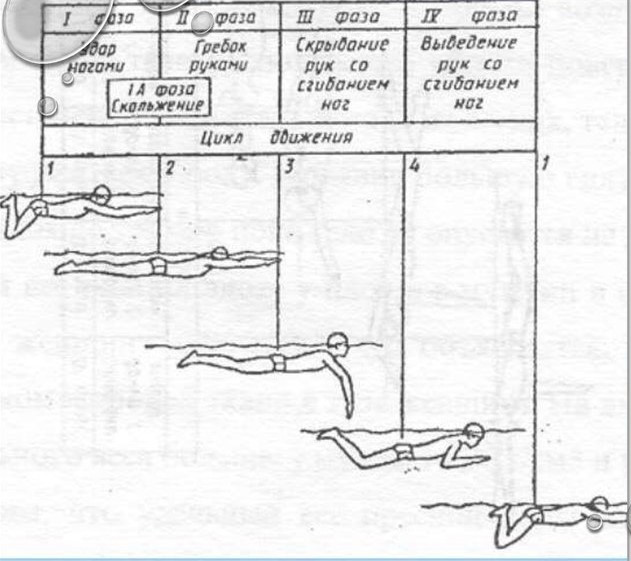 1 – НАЧАЛО РАЗГИБАНИЯ В КОЛЕННЫХ СУСТАВАХ

2 – МОМЕНТ ВЫПРЯМЛЕНИЯ НОГ
В КОЛЕННЫХ СУСТАВАХ 

3 – ОКОНЧАНИЕ ДВИЖЕНИЯ КИСТЕЙ НАЗАД

 4 – НАЧАЛО РАЗГИБАНИЯ РУК В ЛОКТЕВЫХ СУСТАВАХ (ПО Р. ХАЛЬЯНДУ С СОАВТ.)


ЗАДАЧИ:
I ФАЗА - ПОВЫСИТЬ СКОРОСТЬ,
II ФАЗА - КАК МОЖНО ВЫШЕ ПОДНЯТЬ СКОРОСТЬ
III ФАЗА - МИНИМИЗИРОВАТЬ ПАДЕНИЕ СКОРОСТИ
IV ФАЗА - КАК МОЖНО МЕНЬШЕ ТЕРЯТЬ СКОРОСТЬ

ВЫДОХ ОСУЩЕСТВЛЯЕТСЯ ВО II ФАЗЕ И
НАЧАЛЕ III ФАЗЫ, А ВДОХ - В КОНЦЕ III ФАЗЫ
И НАЧАЛЕ IV ФАЗЫ. С КОНЦА IV ФАЗЫ ДО
НАЧАЛА II ФАЗЫ -ЗАДЕРЖКА ДЫХАНИЯ
Силы, действующие при плавании
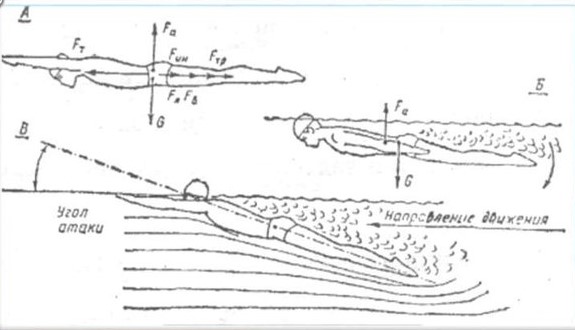 G — СИЛА ТЯЖЕСТИ;
FТ — СИЛА ТЯГИ, СОЗДАВАЕМАЯ
ДВИЖЕНИЯМИ ПЛОВЦА;
FА — ВЫТАЛКИВАЮЩАЯ (АРХИМЕДОВА)
СИЛА; FИН - СИЛА ИНЕРЦИИ, ВОЗНИКАЮЩАЯ
ПРИ УСКОРЕНИИ Н ТОРМОЖЕНИИ ТЕЛА
ПЛОВЦА.
FТР — СИЛА ТРЕНИЯ;
FВ — СИЛА ЛОБОВОГО СОПРОТИВЛЕНИЯ
ВОДЫ. 
FТВ — ТОРМОЗЯЩАЯ СИЛА
ВИХРЕОБРАЗОВАНИЯ (И СИЛА
ВОЛНООБРАЗОВАНИЯ, ДЕЙСТВУЮЩАЯ В ТОМ
ЖЕ НАПРАВЛЕНИИ)
динамика плавания
ГОРИЗОНТАЛЬНО-НАПРАВЛЕННЫЕ СИЛЫ:

ПРОДВИГАЮЩАЯ СИЛА

СИЛА ЛОБОВОГО СОПРОТИВЛЕНИЯ

СИЛА СОПРОТИВЛЕНИЯ ВИХРЕОБРАЗОВАНИЯ
(СОЗДАЕТСЯ РАЗНОСТЬ ДАВЛЕНИЙ, КОТОРОЕ
КАК БЫ ОТСАСЫВАЮТ ТЕЛО НАЗАД).
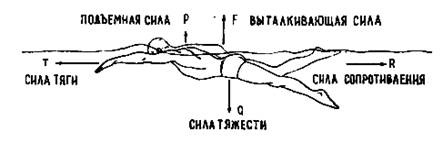 ВЕРТИКАЛЬНО-НАПРАВЛЕННЫЕ СИЛЫ:

СИЛЫ ТЯЖЕСТИ (G)

ВЫТАЛКИВАЮЩАЯ СИЛА

ПОДЪЕМНАЯ СИЛА
ВО ВРЕМЯ СКОЛЬЖЕНИЯ ОПУСКАНИЕ ГОЛОВЫ
ПЛОВЦА ВНИЗ УВЕЛИЧИВАЕТ СОПРОТИВЛЕНИЕ
НА 8-12%, А ОТКЛОНЕНИЕ ЕЕ ОТ ОПТИМАЛЬНОГО
ПОЛОЖЕНИЯ ВВЕРХ - НА 10-20%;
СИЛА ТРЕНИЯ О ВОДУ;
СИЛА СОПРОТИВЛЕНИЯ ВОЛНООБРАЗОВАНИЯ;
СИЛЫ ИНЕРЦИИ.
Величина миделева (лобового) сечения тела и завихрение водяных струй при разных положениях пловца в воде (по Л. П. Макаренко)
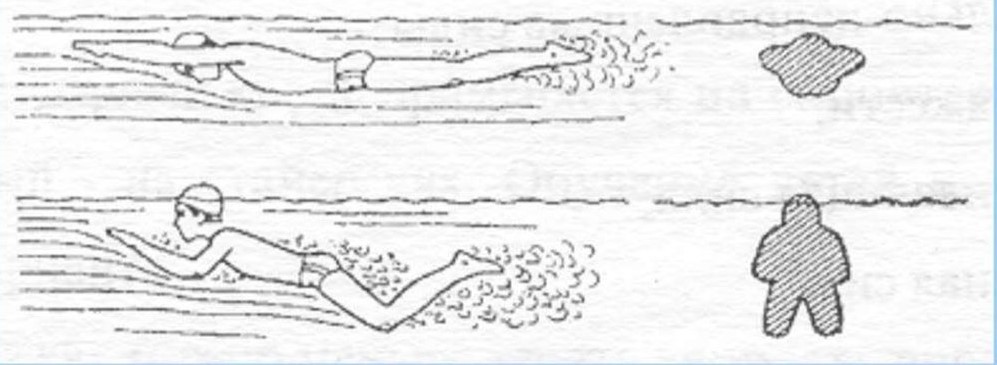 ТОПОГРАФИЯ РАБОТАЮЩИХ МЫШЦ
ЭФФЕКТИВНОЕ ИСПОЛЬЗОВАНИЕ ГРЕБКОВ РУКАМИ И НОГАМИ ВОЗМОЖНО В
ТОМ СЛУЧАЕ:
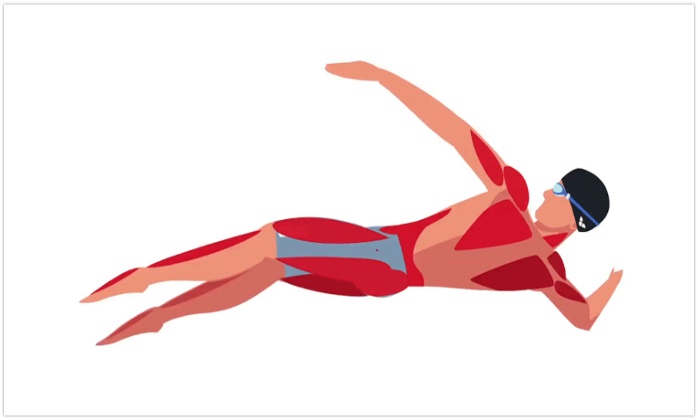 В БРАССЕ ВЫСОКА АКТИВНОСТЬ МЫШЦ НОГ.
-ЕСЛИ ТУЛОВИЩЕ ПЛОВЦА ПРЕДСТАВЛЯЕТ СОБОЙ ДОСТАТОЧНО
ЖЕСТКУЮ КОНСТРУКЦИЮ, КОТОРАЯ НАХОДИТСЯ В ОБТЕКАЕМОМ И
УРАВНОВЕШЕННОМ ПОЛОЖЕНИИ.
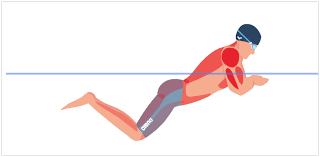 ОСТАЛЬНЫЕ ЖЕ МЫШЦЫ
ТУЛОВИЩА ДОЛЖНЫ БЫТЬ РАССЛАБЛЕНЫ.
ПРИ ПЛАВАНИИ КРОЛЕМ НАИБОЛЕЕ АКТИВНЫ МЫШЦЫ, 
ОСУЩЕСТВЛЯЮЩИЕ СГИБАНИЕ КИСТИ.
ОБЕСПЕЧИВАЕТСЯ 
ЗА СЧЕТ
НАПРЯЖЕНИЯ МЫШЦ ЖИВОТА И СПИНЫ
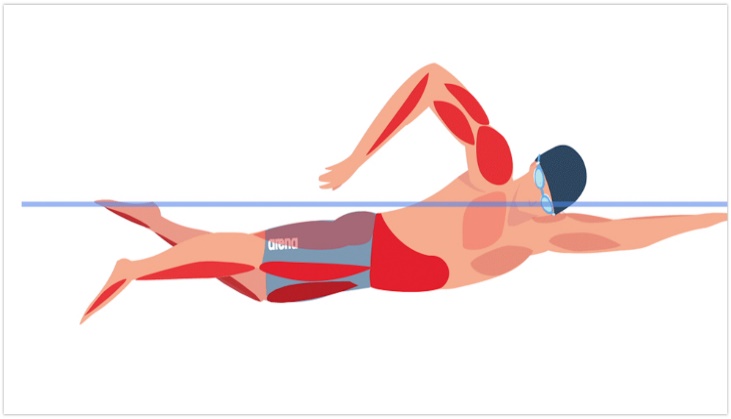 ЭНЕРГЕТИКА ПЛАВАНИЯ
СИЛЫ, ОТ КОТОРЫХ ЗАВИСИТ СОПРОТИВЛЕНИЕ ВОДЫ, ЯВЛЯЮТСЯ
ОСНОВНЫМИ ИЗ ТЕХ, ЧТО ПРИХОДИТСЯ ПРЕОДОЛЕВАТЬ ПЛОВЦУ. 


ПЛОТНОСТЬ ВОДЫ В 800 РАЗ БОЛЬШЕ ПЛОТНОСТИ ВОЗДУХА


ПЛАВАНИЕ ТРЕБУЕТ БОЛЬШИХ ЗАТРАТ ЭНЕРГИИ И ЯВЛЯЕТСЯ НАИМЕНЕЕ ЭКОНОМИЧНЫМ
ВИДОМ ЛОКОМОЦИЙ ЧЕЛОВЕКА.


КОЭФФИЦИЕНТ ПОЛЕЗНОГО ДЕЙСТВИЯ У ПЛОВЦОВ 1-5%
У ЧЕЛОВЕКА В ЛАСТАХ ОКОЛО 17%
ПРИ НАЗЕМНЫХ
ЛОКОМОЦИЯХ ЧЕЛОВЕКА - 20-40%
ОПТИМИЗАЦИЯ ПЛАВАНИЯ
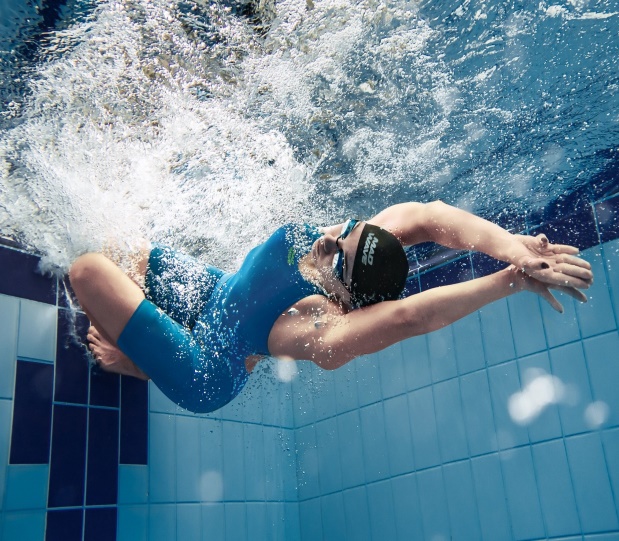 ОСНОВНЫМИ ТРЕБОВАНИЯМИ К ТЕХНИКЕ И ТАКТИКЕ ПЛОВЦА ЯВЛЯЮТСЯ:

МАКСИМАЛИЗИРОВАНИЕ СИЛЫ ТЯГИ     

 И МИНИМИЗИРОВАНИЕ
СУММЫ ТОРМОЗЯЩИХ СИЛ.
ВАЖНО ИСКЛЮЧИТЬ НЕПРОИЗВОДИТЕЛЬНЫЕ ЗАТРАТЫ ЭНЕРГИИ:
-УСТРАНИТЬ ЛИШНИЕ ДВИЖЕНИЯ
-ВЫБРАТЬ ОПТИМАЛЬНЫЙ ТЕМП ДВИЖЕНИЙ
-СНИЗИТЬ ВЕЛИЧИНЫ ТОРМОЗЯЩИХ СИЛ
-УСТРАНИТЬ НЕПРОИЗВОДИТЕЛЬНЫЕ МЫШЧНЫЕ НАПРЯЖЕНИЯ.
В ПЛАВАНИИ, КАК НИ В ОДНОМ ДРУГОМ ВИДЕ СПОРТА, ВАЖНО УМЕНИЕ
РАССЛАБЛЯТЬ ТЕ МЫШЦЫ, КОТОРЫЕ В ДАННЫЙ МОМЕНТ НЕ УЧАСТВУЮТ В
ВЫПОЛНЕНИИ ПРОДВИГАЮЩЕЙ РАБОТЫ.
ВЫНОС РУК ПО ВОЗДУХУ УМЕНЬШАЕТ ВРЕДНОЕ СОПРОТИВЛЕНИЕ ВОДЫ, И
ПОЗВОЛЯЕТ БОЛЕЕ БЫСТРО ЗАНЯТЬ ИСХОДНОЕ ПОЛОЖЕНИЕ ДЛЯ
ОЧЕРЕДНОГО ГРЕБКА, Т.Е. ПОВЫШАЕТ ТЕМП ПЛАВАТЕЛЬНЫХ ДВИЖЕНИЙ. С
ДРУГОЙ СТОРОНЫ, ВЫНОС РУК ПО ВОЗДУХУ УХУДШАЕТ ПЛАВУЧЕСТЬ ТЕЛА.
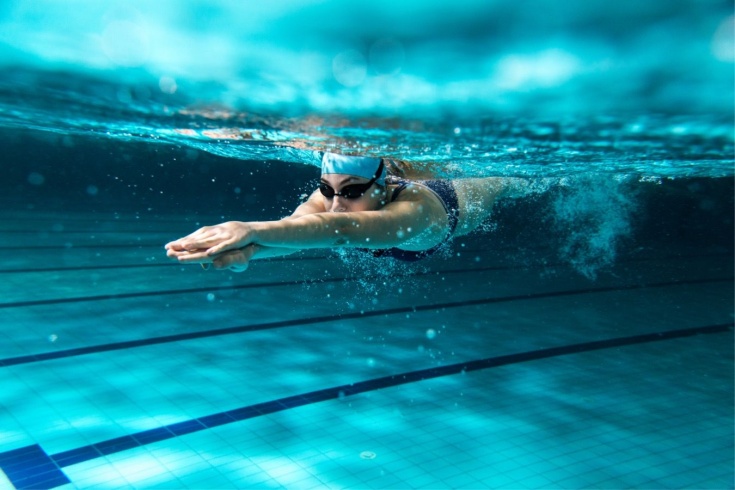 ЧЕМ МЕНЬШЕ УГОЛ АТАКИ, ТЕМ МЕНЬШЕ:
МИДЕЛЬ ТЕЛА
СИЛА ЛОБОВОГО СОПРОТИВЛЕНИЯ
ПОВЕРХНОСТЬ ОТРЫВА СТРУЙ 
СИЛА СОПРОТИВЛЕНИЯ ВИХРЕОБРАЗОВАНИЯ.
ПРИНЯТАЯ ПРИ ПЛАВАНИИ КРОЛЕМ КИНЕМАТИКА ДВИГАТЕЛЬНЫХ ДЕЙСТВИЙОБЕСПЕЧИВАЕТ МЕНЬШИЕ ВЕЛИЧИНЫ СИЛ ЛОБОВОГО СОПРОТИВЛЕНИЯ, СОПРОТИВЛЕНИЯВИХРЕОБРАЗОВАНИЯ И СИЛ ИНЕРЦИИ РАЗГОНЯЕМЫХ И ТОРМОЗИМЫХ ЗВЕНЬЕВ ТЕЛА.
ПЛОВЕЦ ДОЛЖЕН ВЫБИРАТЬ ПОЛОЖЕНИЕ ТЕЛА ПО ВОЗМОЖНОСТИ ГОРИЗОНТАЛЬНОЕ ИВЫТЯНУТОЕ В НАПРАВЛЕНИИ ПЕРЕДВИЖЕНИЯ.
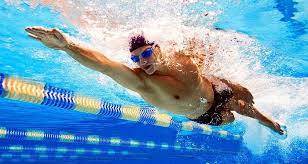 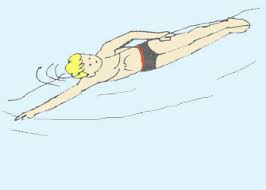 Спасибо за внимание!
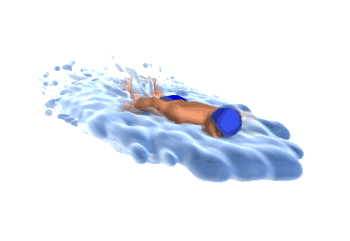